www.Apushreview.com
The Presidency of John F. Kennedy
Everything You Need To Know About The Presidency of John F. Kennedy To Succeed In APUSH
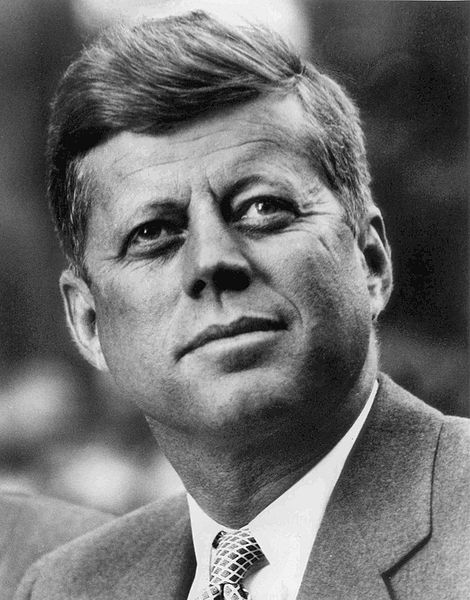 Background on JFK
WWII Veteran
PT109
Profiles of Courage


Senator:
Part of a committee that chose 5 greatest Senators ever 
Henry Clay was chosen!

First Catholic President
The Election of 1960
Nixon (Republican) v. Kennedy (Democrat)
First election in history that televised debates nationally
Two interpretations:
Those who watched TV felt Kennedy “won” the debate
Nixon looked pale, uncomfortable, and sweaty 
Those who listened on the radio felt Nixon “won”
The “New Frontier”
Acceptance speech at Democratic convention
Called for individuals to achieve their greatness
Focused science, space, eliminating prejudice, etc.
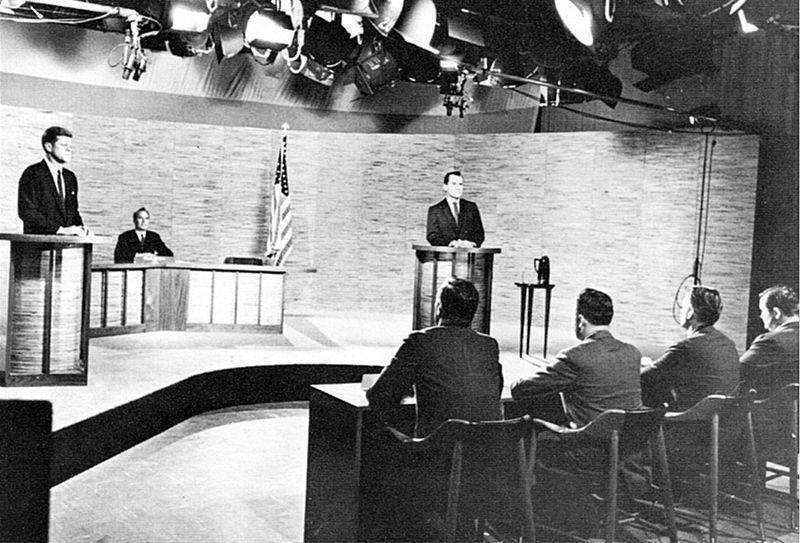 JFK and Civil Rights
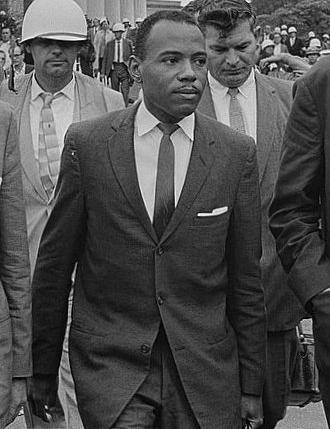 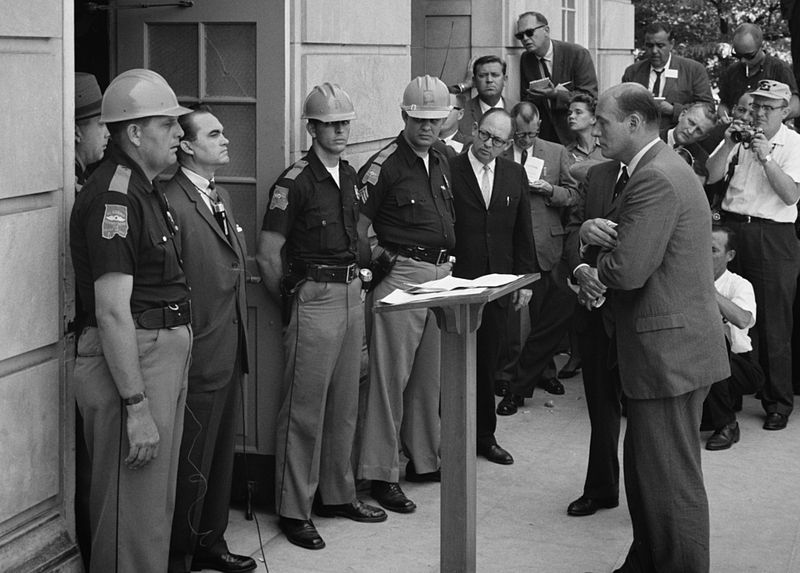 For most of JFK’s first two years, he did little with Civil Rights
Key Civil Rights milestones under his presidency:
Freedom Riders
James Meredith
“Letter From a Birmingham Jail”
March on Washington 
June, 1963:
JFK used Alabama national guard to enroll two black students at the University of Alabama
Proposed Civil Rights Bill:
JFK was assassinated prior to its passage
Civil Rights Bill of 1964
JFK and The Cold War
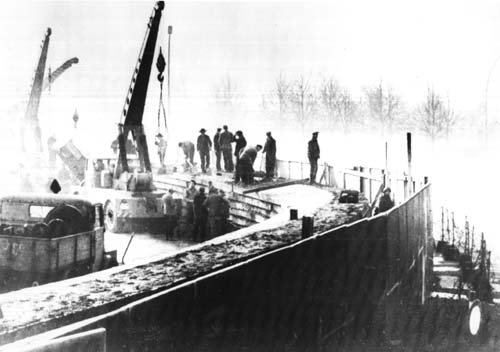 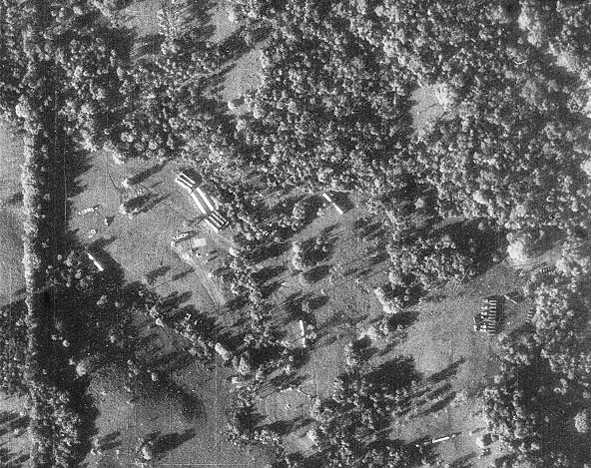 “Flexible Response”
JFK criticized “missile gap” between US and USSR under Eisenhower
Developed a plan to find new ways of combating the Cold War
Space Race:
April 12, 1961 (Henry Clay’s 184th birthday!), Yuri Gagarin (USSR) became first man in space
May 25, 1961: Kennedy pushed for a man on the moon by the end of the decade 
Berlin Wall:
Between 1949 and 1961, over 2.5 million East Germans fled Soviet-controlled East Germany through West Berlin
August 13, 1961, Soviets began construction of the Berlin Wall
Bay of Pigs:
US trained Cuban exiles in a hope to overthrow Castro 
Colossal failure
Cuban Missile Crisis
August, 1962, the US Soviet discovers weapons in Cuba
Closest two sides ever came to war
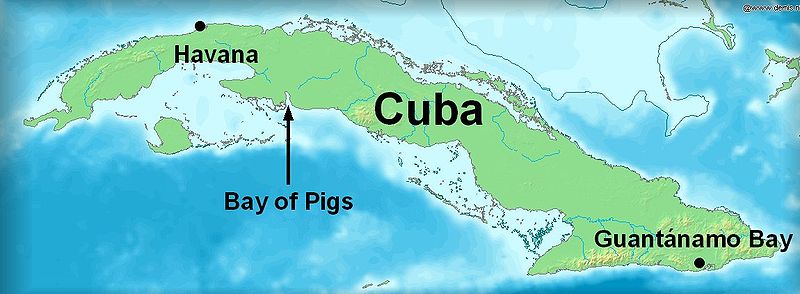 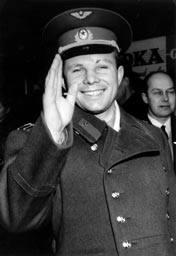 Other Notable Info
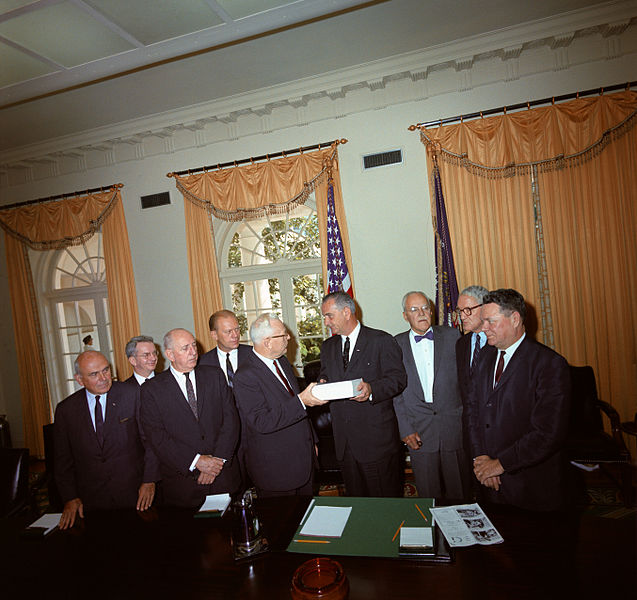 Peace Corps:
Created in 1961
Young Americans that would serve 24 months over seas
Doctors, teachers, etc.
Focused on social and economic development
Hoped to improve countries and resist communism
Alliance for Progress:
$ billions were pledged to improve the economy in Latin America
Warren Commission:
Chief Justice Earl Warren
Investigated the JFK assassination
Stated that Lee Harvey Oswald acted alone
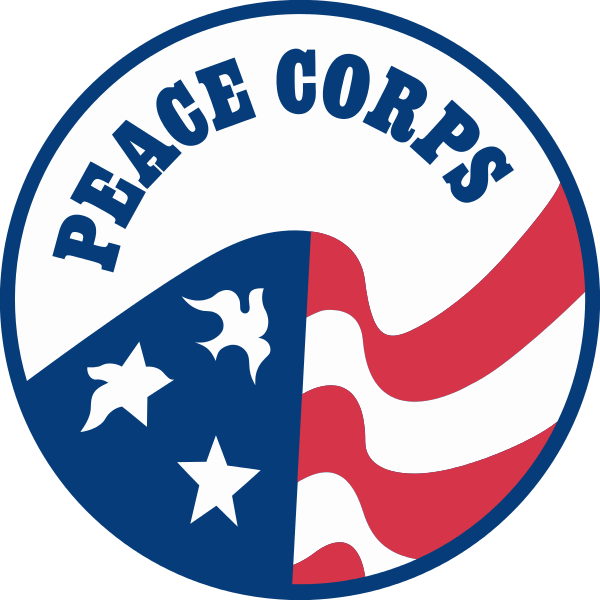 Thanks for watching!
My greatest achievement was not being in outer space, but subscribing to Adam Norris!
Subscribe to my channel
Help spread the word
Questions? Comments? Ideas for videos?
Leave in comments
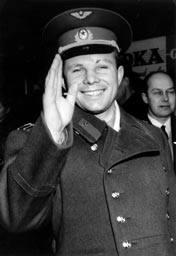 Subscribe
Down here!